Presentation Title
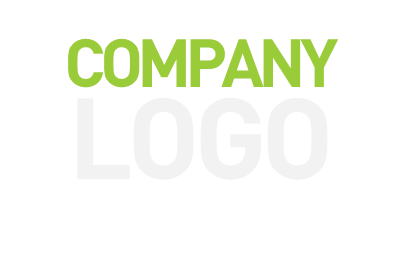 Pitch Deck TaglineCan Extend to Two Lines
Larger HeadlineGoes Here
Pellentesque habitant morbi tristique senectus et netus et malesuada fames ac turpis egestas. Proin pharetra nonummy pede. Mauris et orci
About Us
Lorem ipsum dolor sit amet, consectetuer adipiscing elit. Maecenas porttitor congue massa
2
The Problem
ChangingClimate
WaterShortages
LongerWinters
NewTerrain
Industrial Impact
Lorem ipsum dolor sit amet, consectetuer adipiscing elit
Lorem ipsum dolor sit amet, consectetuer adipiscing elit
Lorem ipsum dolor sit amet, consectetuer adipiscing elit
Lorem ipsum dolor sit amet, consectetuer adipiscing elit
Lorem ipsum dolor sit amet, consectetuer adipiscing elit
3
The Solution
Clean Water
EvergreenFoliage
Healthy Vegetables
Lorem ipsum dolor sit amet, consectetuer adipiscing elit
Lorem ipsum dolor sit amet, consectetuer adipiscing elit
Lorem ipsum dolor sit amet, consectetuer adipiscing elit
4
The Product
Web Deep Links
Lorem ipsum dolor sit amet, consectetuer adipiscing elit
Instant Communication
Lorem ipsum dolor sit amet, consectetuer adipiscing elit
Networked API
Lorem ipsum dolor sit amet, consectetuer adipiscing elit
5
Digital Product
Emphasize your main benefit
Other benefits include
Nunc viverra imperdiet enim. Fusce est.Vivamus a tellus
Nunc viverra imperdiet enim. Fusce est.Vivamus a tellus
6
Divider Slide Title
Lorem ipsum dolor sit amet, consectetuer adipiscing elit. Maecenas porttitor congue
7
Business Model
There is an opportunity for success
Fortify
De-Marginalize
Research
Lorem ipsum dolor sit amet, consectetuer adipiscing elit
Lorem ipsum dolor sit amet, consectetuer adipiscing elit
Lorem ipsum dolor sit amet, consectetuer adipiscing elit
8
Market Opportunity
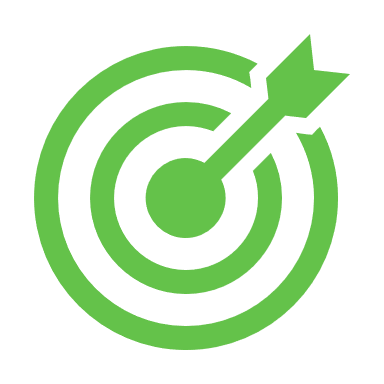 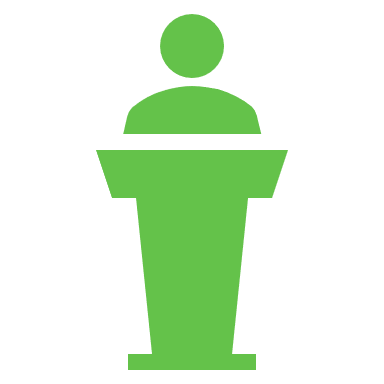 $1B
$2B
Lorem ipsum dolor sit amet, consectetuer adipiscing elit. Maecenas porttitor congue massa 
Fusce posuere, magna sed pulvinar ultricies, purus lectus malesuada libero, sit amet commodo magna eros quis urna
Lorem ipsum dolor sit amet, consectetuer adipiscing elit. Maecenas porttitor congue massa 
Fusce posuere, magna sed pulvinar ultricies, purus lectus malesuada libero, sit amet commodo magna eros quis urna
9
Competition
Our Company
Competitor
Podcasting operational change management inside of workflows to establish a framework. 
Lorem ipsum dolor sit amet, consectetuer adipiscing elit. Maecenas porttitor congue massa 
Fusce posuere, magna sed pulvinar ultricies, purus lectus malesuada libero, sit amet commodo magna eros quis urna
Bring to the table win-win survival strategies to ensure proactive domination. 
Lorem ipsum dolor sit amet, consectetuer adipiscing elit. Maecenas porttitor congue massa 
Fusce posuere, magna sed pulvinar ultricies, purus lectus malesuada libero, sit amet commodo magna eros quis urna
10
Growth Strategy
How will we scale in the future
Phase 2Month, Year
Phase 1Month, Year
Phase 3Month, Year
Lorem ipsum dolor sit amet, consectetuer adipiscing elit. Maecenas porttitor congue massa.
Nunc viverra imperdiet enim. Fusce est. Vivamus a tellus.
Lorem ipsum dolor sit amet, consectetuer adipiscing elit. Maecenas porttitor congue massa.
Nunc viverra imperdiet enim. Fusce est. Vivamus a tellus.
Lorem ipsum dolor sit amet, consectetuer adipiscing elit. Maecenas porttitor congue massa.
Nunc viverra imperdiet enim. Fusce est. Vivamus a tellus.
11
Traction
Forecasting for success
12
Timeline
Our two-year action plan
Design
Feedback
Design V2
Oct, 20YY
Nov, 20YY
Feb, 20YY
JAN
FEB
MAR
APR
MAY
JUN
JUL
AUG
SEP
OCT
NOV
DEC
JAN
FEB
MAR
APR
MAY
JUN
JUL
AUG
SEP
OCT
NOV
DEC
20YY
20YY
Focus Group
MVP
Launch
Jun, 20YY
Jan, 20YY
Jul, 20YY
13
Financials
14
Team
AllanMattsson
MiraKarlsson
Victoria Lindqvist
CFO
COO
COB
Lorem ipsum dolor sit amet, consectetuer adipiscing elit
Lorem ipsum dolor sit amet, consectetuer adipiscing elit
Lorem ipsum dolor sit amet, consectetuer adipiscing elit
15
Funding
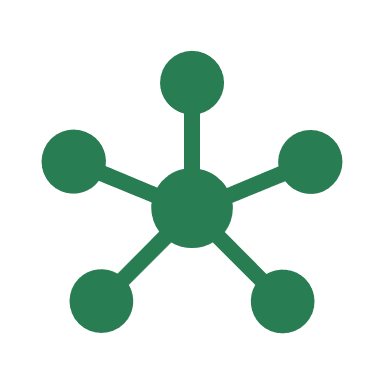 Fund Category
Lorem ipsum dolor sit amet, consectetuer adipiscing elit
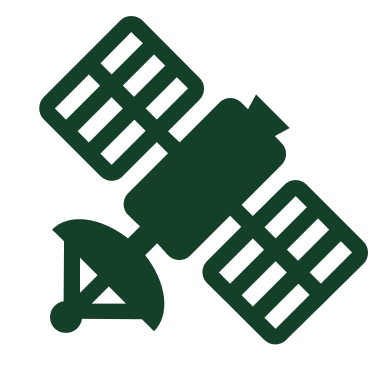 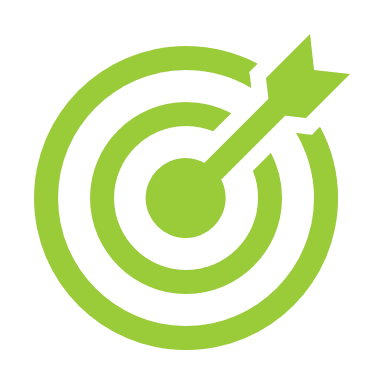 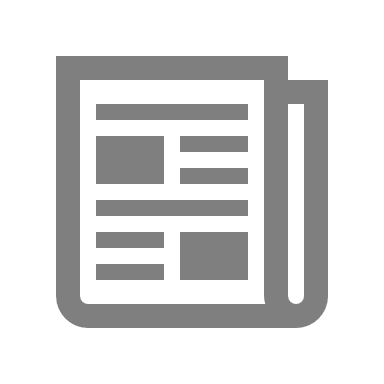 Fund Category
Fund Category
Lorem ipsum dolor sit amet, consectetuer adipiscing elit
Lorem ipsum dolor sit amet, consectetuer adipiscing elit
Fund Category
Lorem ipsum dolor sit amet, consectetuer adipiscing elit
16
Lorem ipsum dolor sit amet, consectetuer adipiscing elit. Maecenas porttitor congue massa. Fusce posuere, magna sed pulvinar ultricies, purus lectus malesuada libero, sit amet commodo magna eros quis urna
Nunc viverra imperdiet enim. Fusce est.Vivamus a tellus
Pellentesque habitant morbi tristique senectus et netus et malesuada fames ac turpis egestas. Proin pharetra nonummy pede. Mauris et orci
Summary
Summary tagline or sub-headline
17
Thank You
Kalle Persson
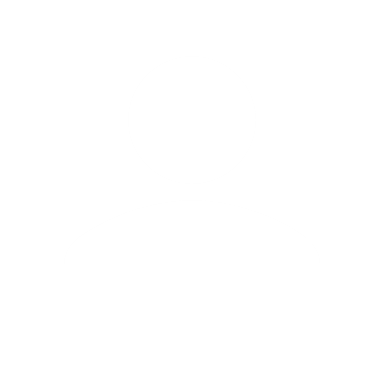 +1 23 987 6554
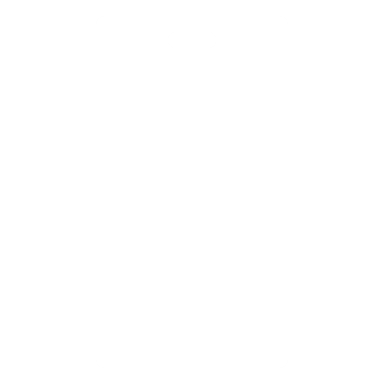 kalle@email.com
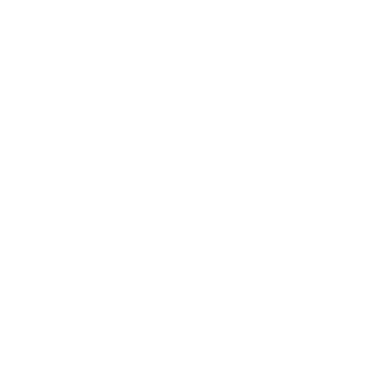 www.fabrikam.com
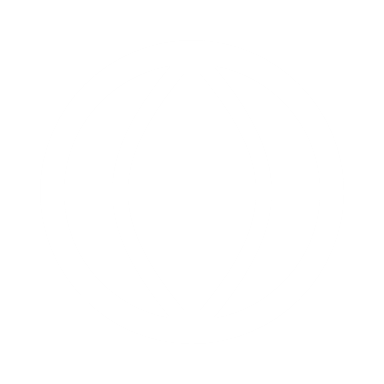